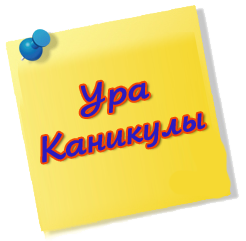 !
!
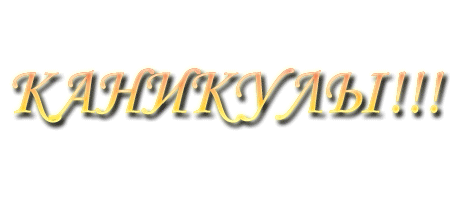 В эти дни мы отдыхаем,Мы не учимся, гуляем.Осенью, зимой, веснойЕсть они у нас с тобой.Да и летом, не скрываю,Я от школы отдыхаю.Период вас назвать прошу,Когда я в школу не хожу.
Я на пляже провалялся
И почти не одевался.
Бронзовым теперь я стал,
Ведь прилип ко мне...
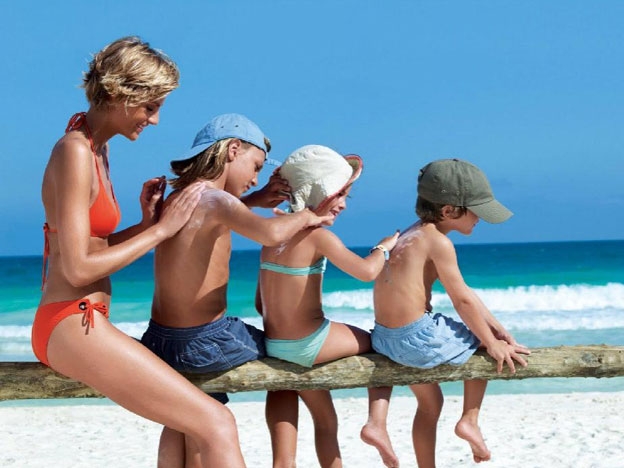 Загар
Чтоб не нагрелась голова,
Защищает вещь одна.
Если очень-очень жарко,
Надеваю я...
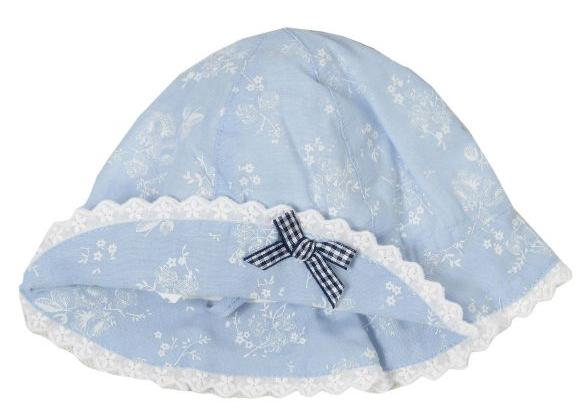 Панамку
Лето — время развлечений,
Отдыха и впечатлений.
Я у бабушки гостил,
Я о городе забыл.
Нет лучше отдыха, поверь мне,
Чем отдыхать, как я, в...
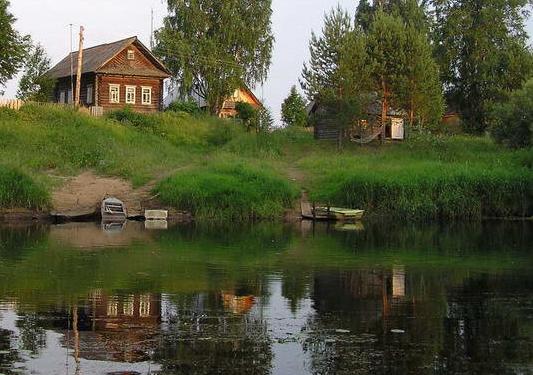 Деревне
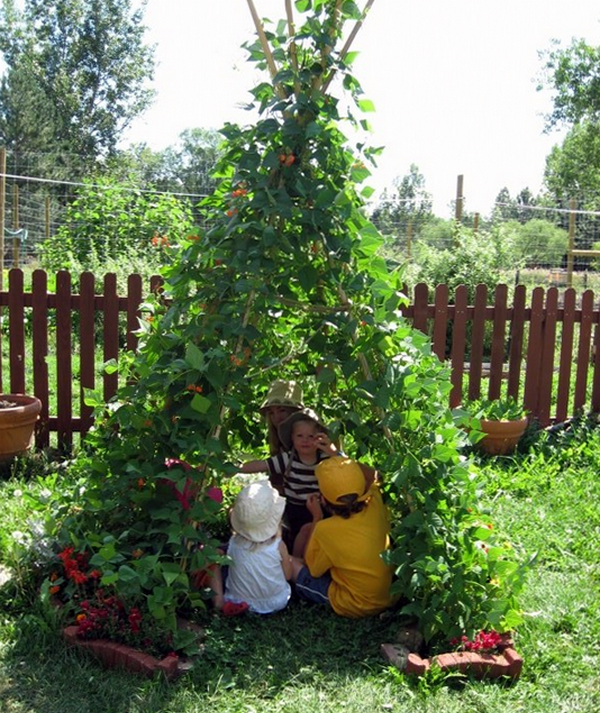 Мы из веток сделали у забора дом,
Крышу сотворили, застелили пол.
Спрячемся от ливня в этот домик наш.
Что это за домик? Конечно же, ...
Шалаш
Двадцать дней живу не дома,
Нету мамы, кошки Томы.
Здесь ровесники мои,
С ними провожу все дни.
Есть еще у нас вожатый,
Строгий он и конопатый.
На обед и на зарядку
Ходим строем, по порядку.
Может, ты определил
Это место, где я был?
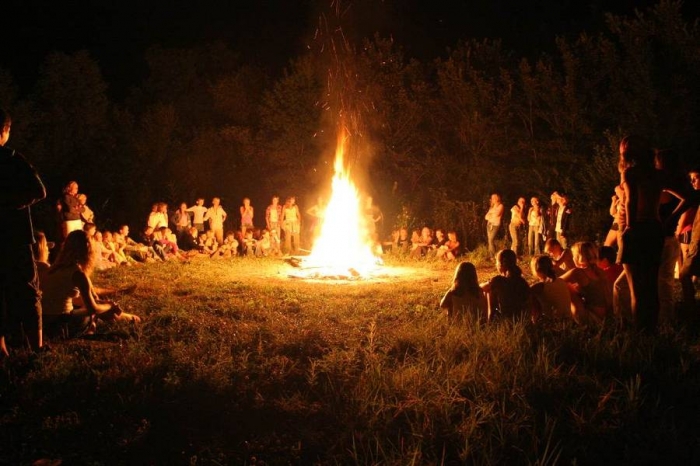 Лагерь
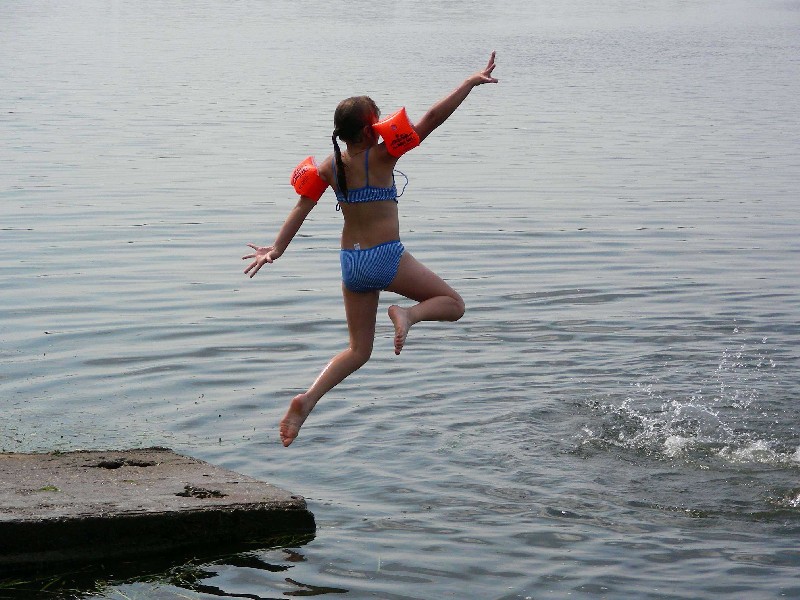 В реку прыгаем с него,
Не боимся ничего!
Друг за другом:
Плим да плим!
До чего хорош...
Трамплин
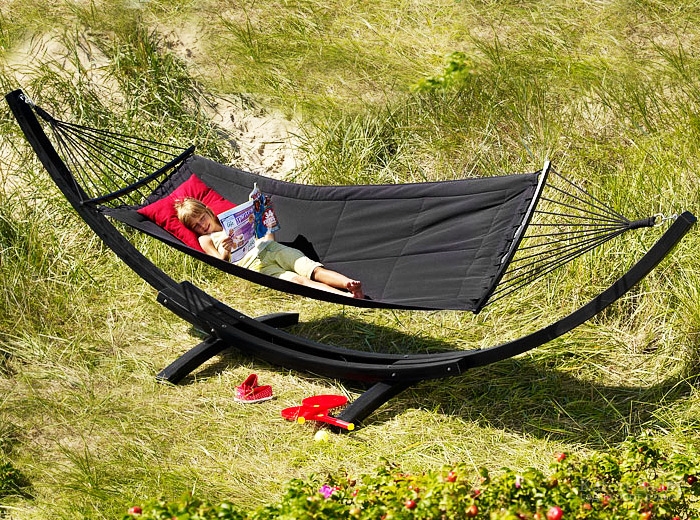 Я прекрасно отдыхаю —
Вдоволь сплю и в мяч играю.
Ну а коль устал — пустяк,
Лягу отдохнуть в...
Гамак
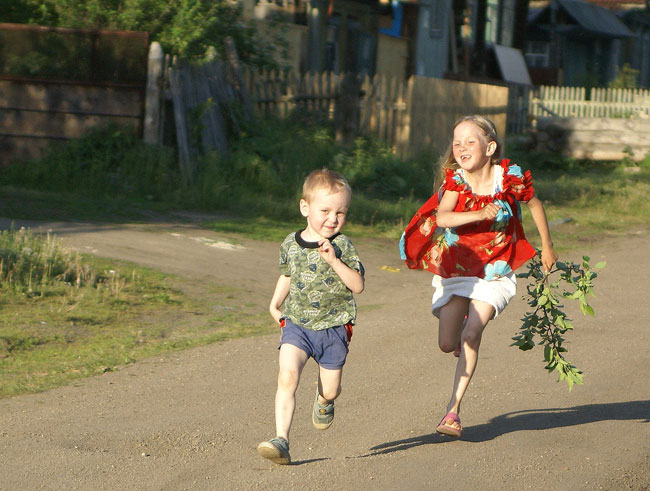 Я вожу и догоняю.
Вот поймаю — зачекаю.
Возле сада, на полянке,
Мы играем в...
«Догонялки»
На асфальте начертили
Мелом мы квадратики.
На одной ноге проскачем,
Мы играем в...
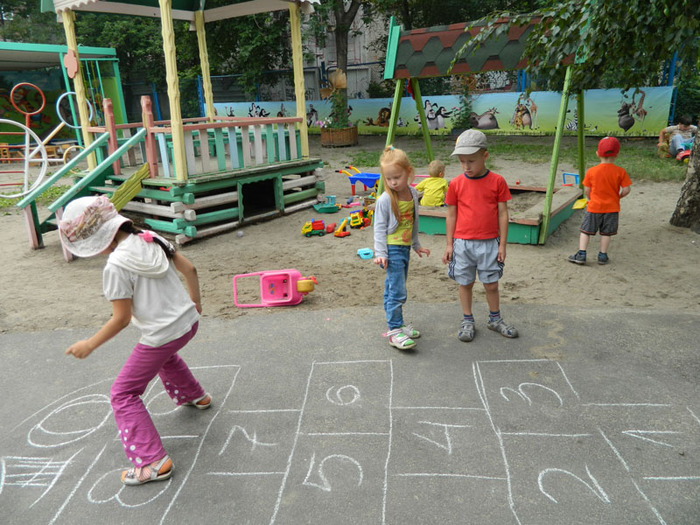 «Классики»
Выстроились дети в ряд,
Двое по бокам стоят.
Прямо в нас мячом кидают,
Кто попался — выбывает.
Вот и мне мячом попало,
А игра та — ...
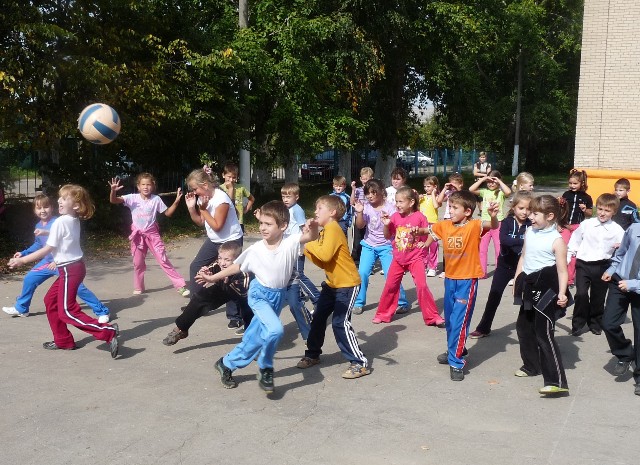 «Вышибалы»
«Две березки», «в круг», «за круг»...
Что же это, скажешь, друг?
Света, Таня и Маринка
Дружно прыгают в...
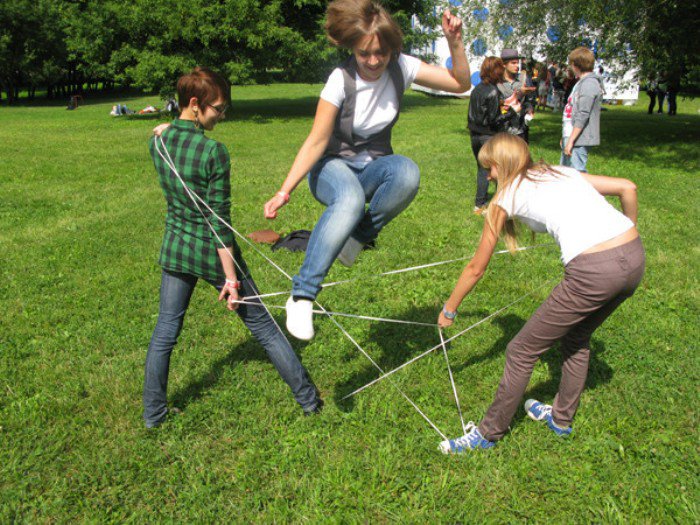 «Резинку»
Поездка на каникулах — это забавно.
Всегда интересно, все ново и славно.
Случаются разные происшествия
В такие вот дивные...
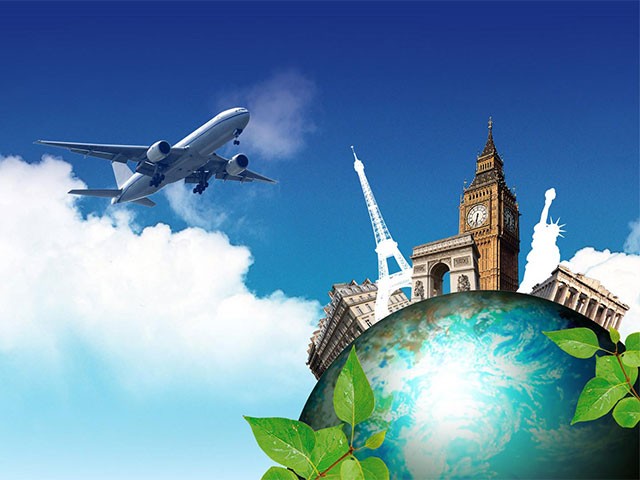 Путешествия
Играем, целый день гуляем,
Грибы по лесу собираем.
Каникулы — одно веселье.
Совсем не время для...
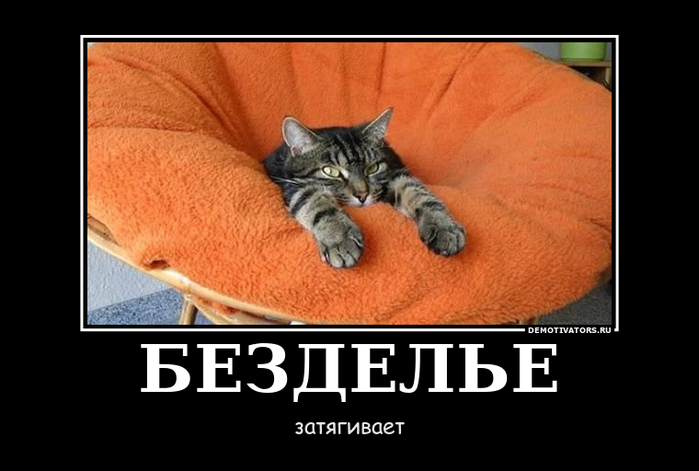 Безделья
Каждый день альбом смотрю,
Лето вспоминать люблю.
Снимок в речке, на песке,
Вот — с мороженым в руке,
Вон на том — щенку я рад.
Все снимал...
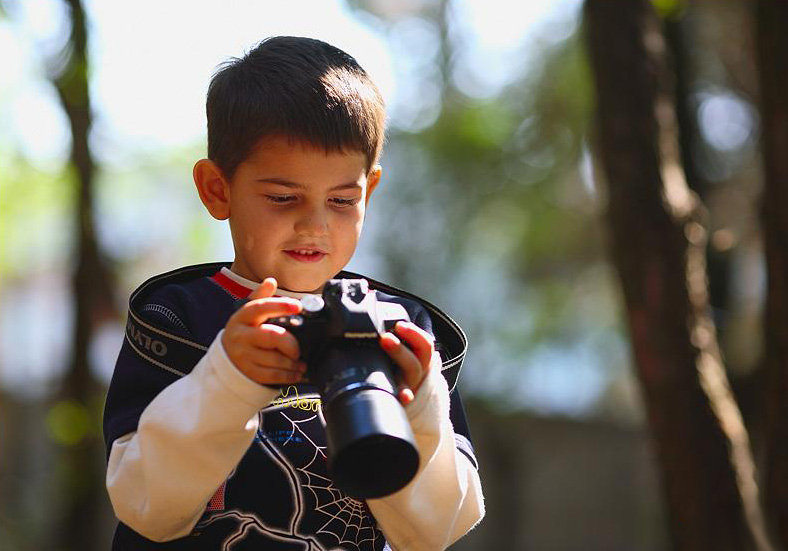 Фотоаппарат